An interior point method based algorithm to match lung branch point sets at FRC/TLC phases
Janith Wijesinghe (查維詹),  Department of Applied Mathematics, National Chung Hsing University, Taiwan  (janithuop@gmail.com)
Advisor: Prof. Pengwen Chen (陳鵬文)
Methodology
Introduction
Abstract
(2)
(1)
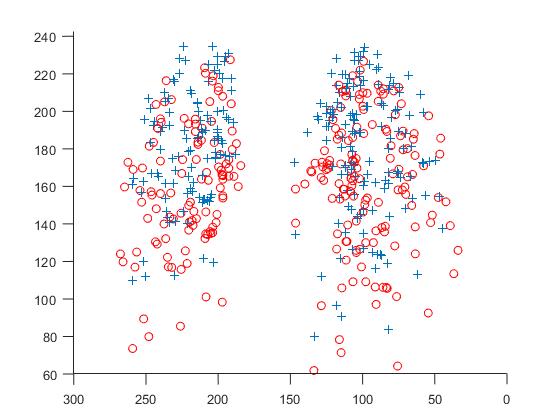 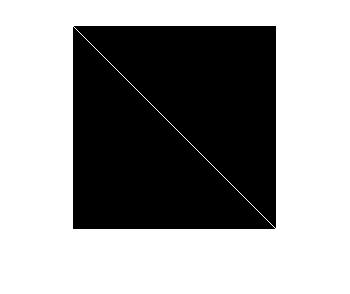 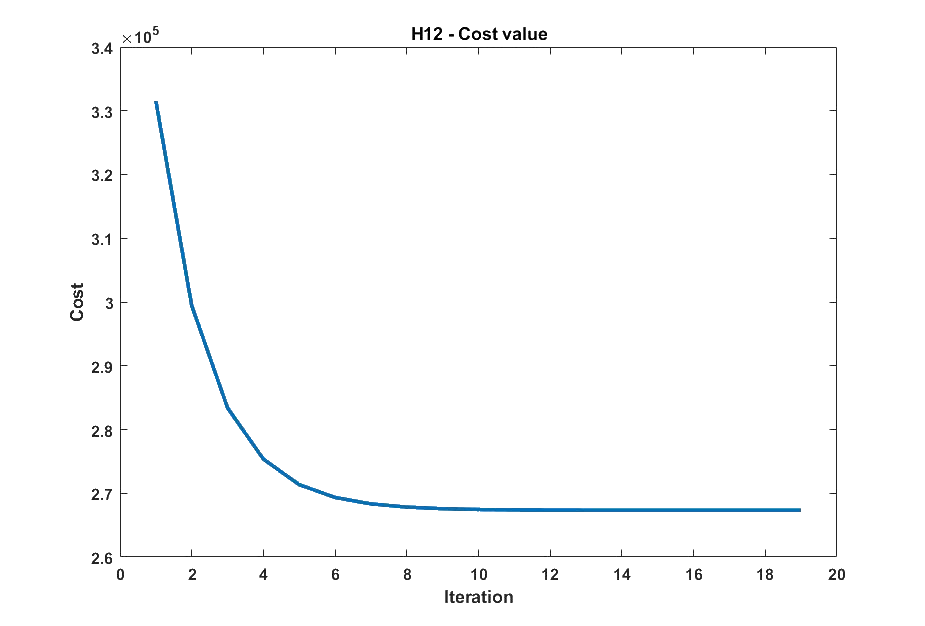 Figure 3:Examples of 3D image data of lungs
Figure 1:  image of optimal x of H12
Figure 2: cost value
Algorithm
Results and discussion
Table 01: The comparison between the algorithms using processing time. (time unit in seconds)
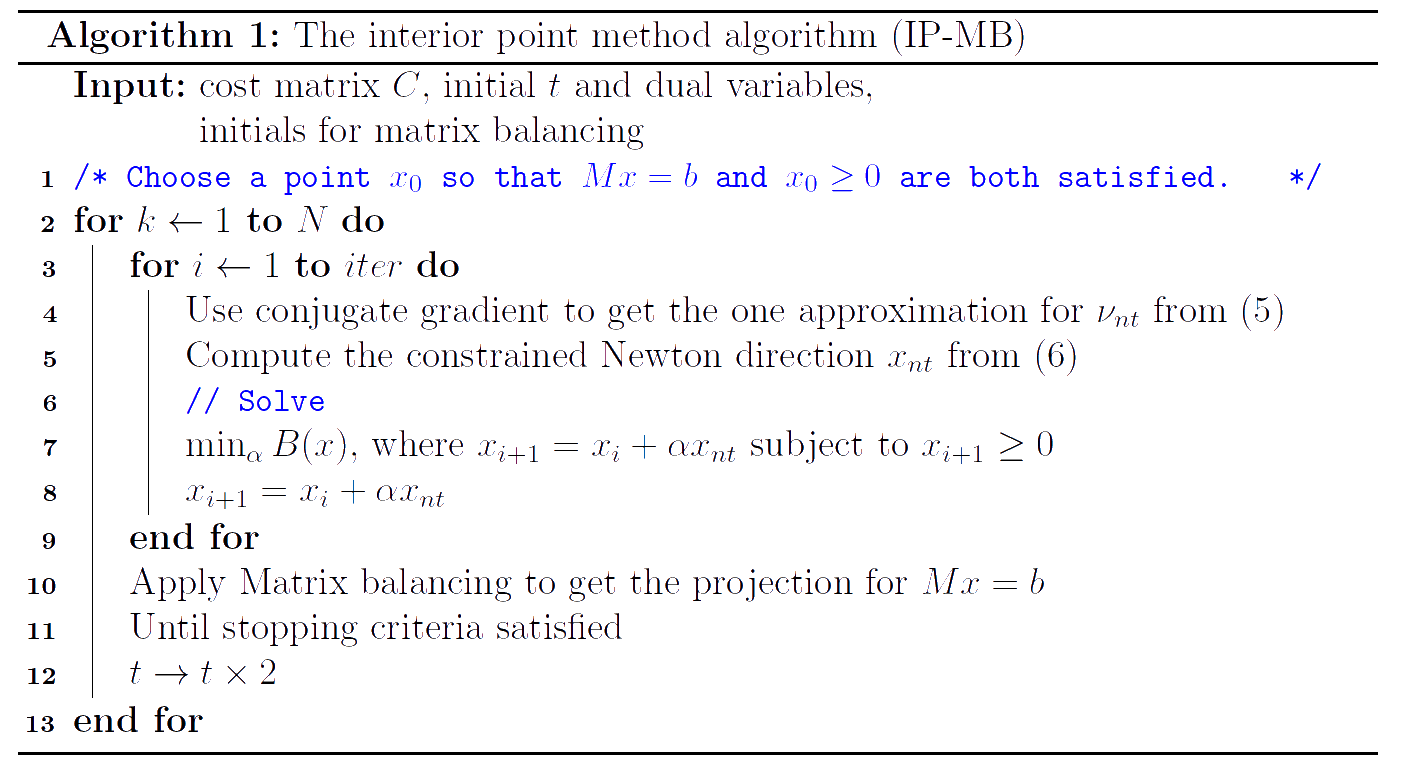 Table 2: Table of numerical results
(5)
(6)
References
Conclusion
[1] P. A. Knight and D. Ruiz, “A fast algorithm for matrix balancing,” IMA J. Numer. Anal., vol. 33, no. 3, pp. 1029–1047, 2013, doi: 10.1093/imanum/drs019.
[2] P. Chen, C. L. Lin, and I. L. Chern, “A perfect match condition for point-set matching problems using the optimal mass transport approach,” SIAM J. Imaging Sci., vol. 6, no. 2, pp. 730–764, 2013, doi: 10.1137/12086443X.
[3] B. He, F. Ma, and X. Yuan, “Convergence Study on the Symmetric Version of ADMM with Larger Step Sizes,” SIAM J. Imaging Sci., vol. 9, no. 3, pp. 1467–1501, Jan. 2016, doi: 10.1137/15M1044448.
Table 3: Table of numerical results for Lower lung lob data (LLB data)
The advantage of this algorithm is we can handle very large scale  point sets of cardinality of about 2000. 
To further enlarge the cardinality we will use sparse pattern to consider incorporating some prior information regarding the elastic knowledge and the generating tree information.
*Real data were taken from Prof. Ching-Long Lin, Department of Mechanical and Industrial engineering, University of Iowa, Iowa city